えいえんな　こと
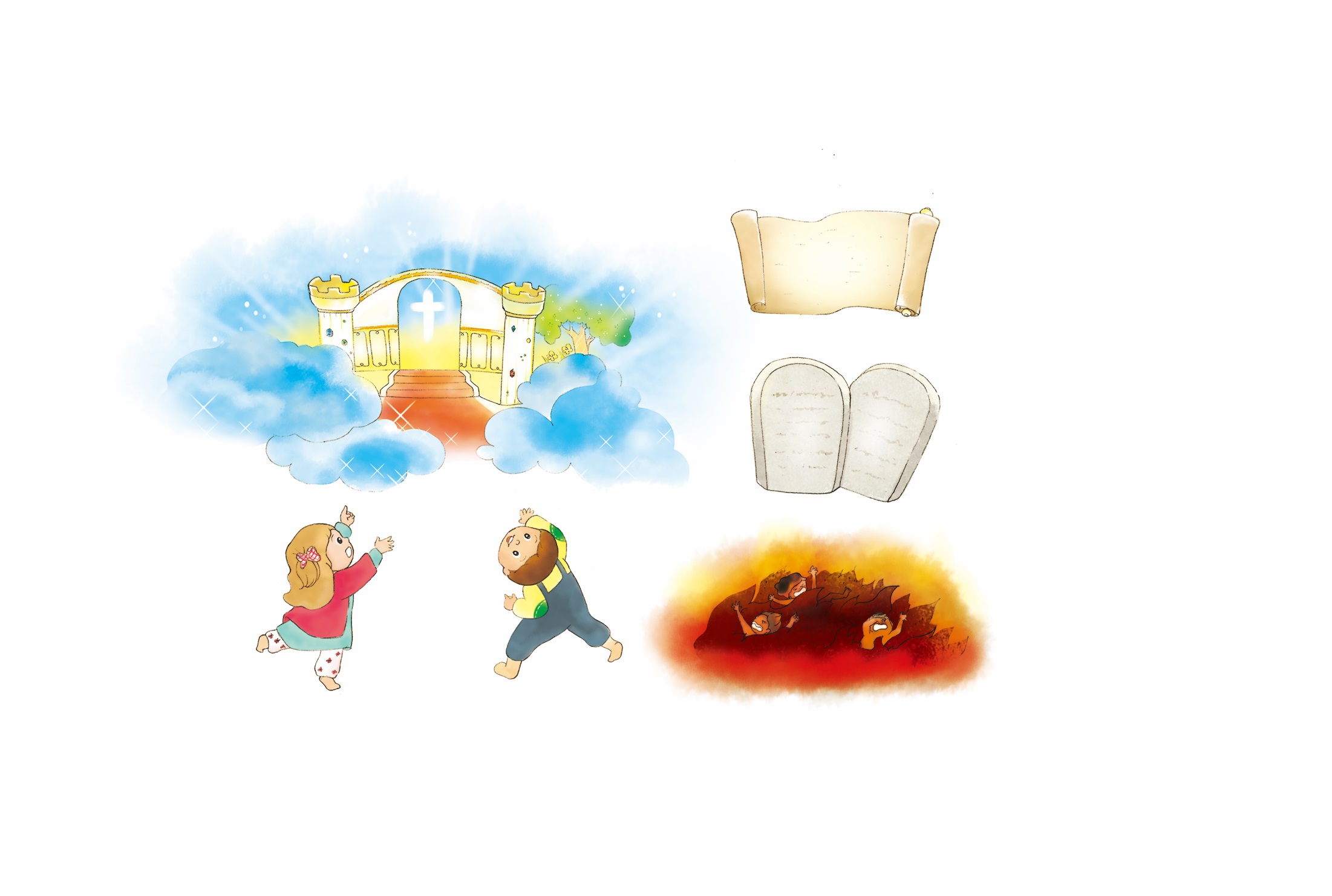 ローマ16:25-27
わたしは　だれでしょうか
なぜなら、
キリスト・イエスに　ある、
いのちの　みたまの　
げんりが、つみと　しの
　げんりから、あなたを
かいほうしたからです。(ローマ8:2)
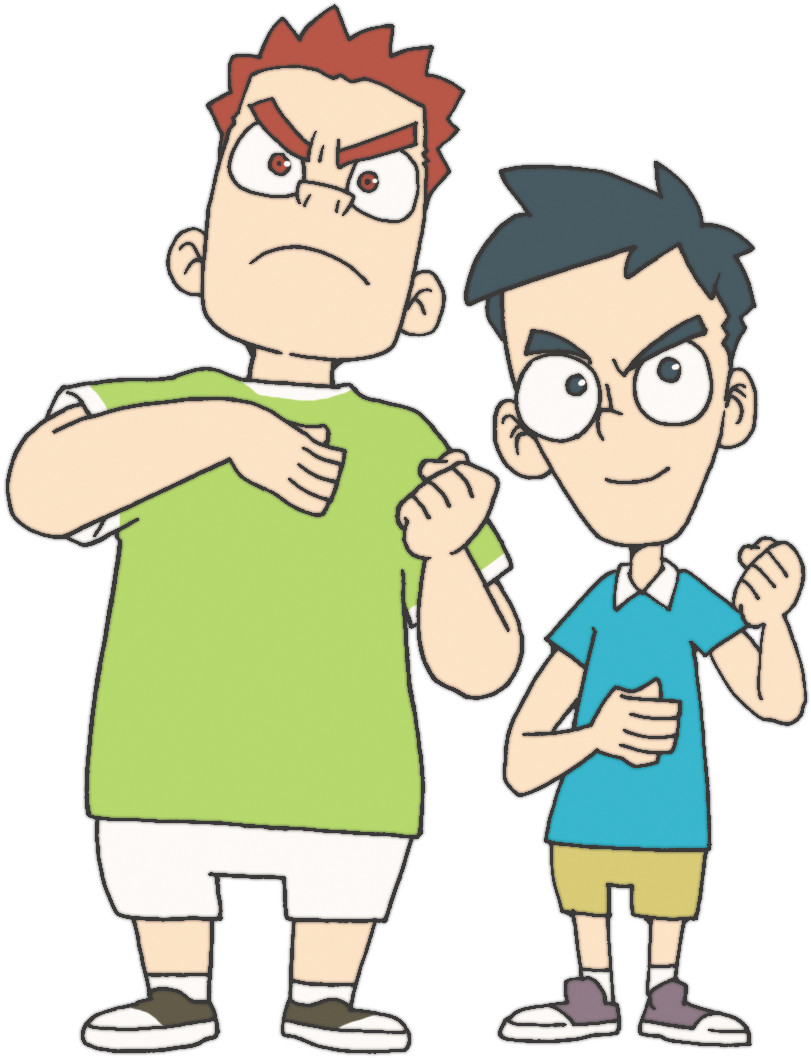 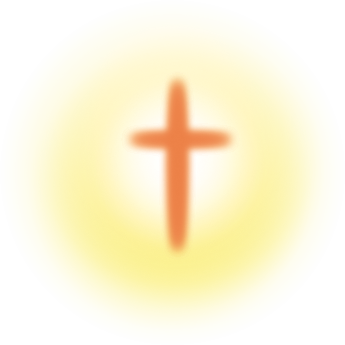 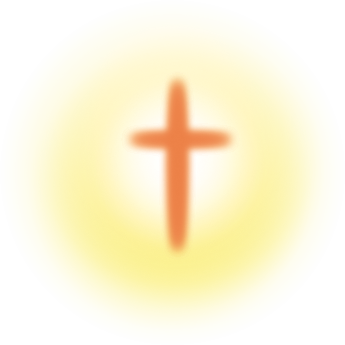 [Speaker Notes: そうすれば、苦難,問題,学業に勝つ力ができます
このように霊的な頂上、TOPにあがりましょう。
Summitの道を歩みましょう]
かみさまに　しゅうちゅうする　しあわせな　じかん
れいはい
みことばもくそう
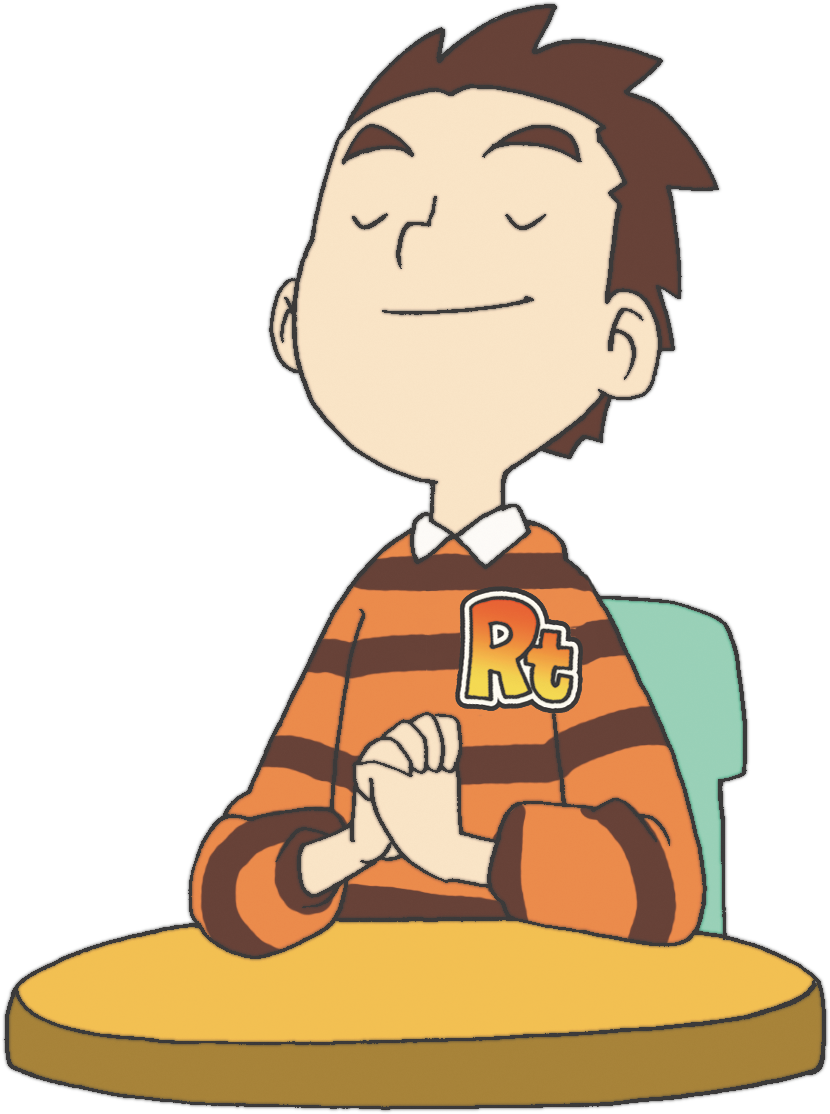 ていこくいのり
じぞく
[Speaker Notes: そうすれば、苦難,問題,学業に勝つ力ができます
このように霊的な頂上、TOPにあがりましょう。
Summitの道を歩みましょう]
ついてくる　けっか
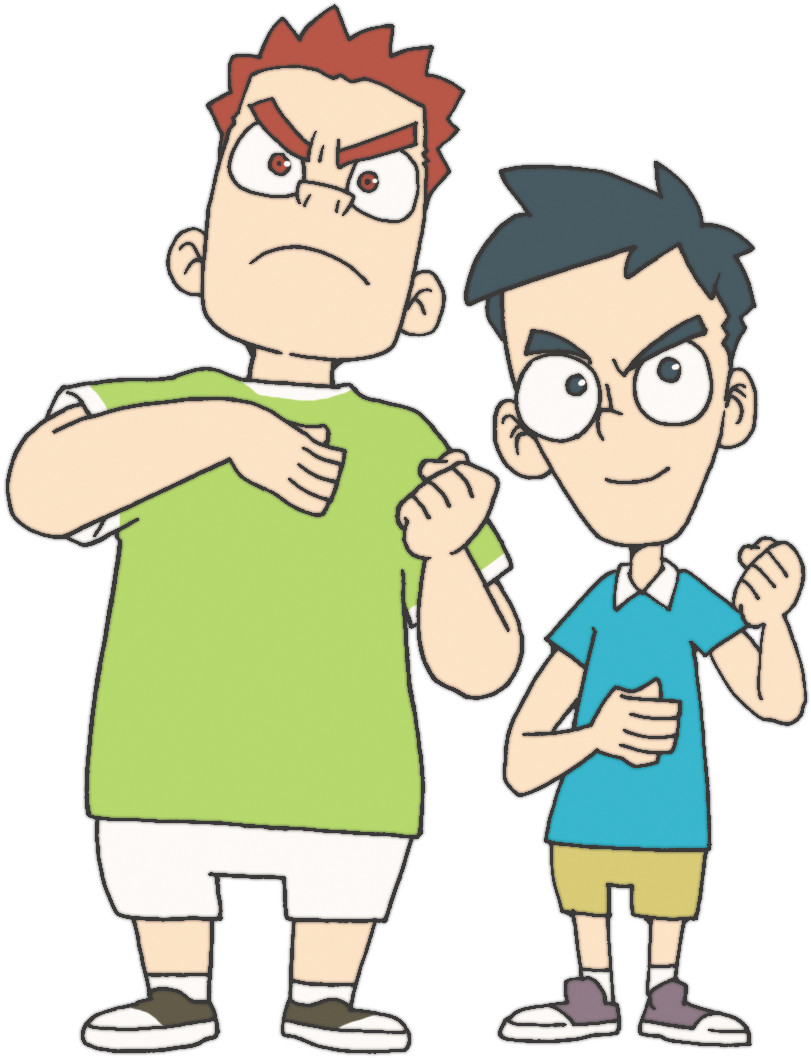 れいてき　サミット
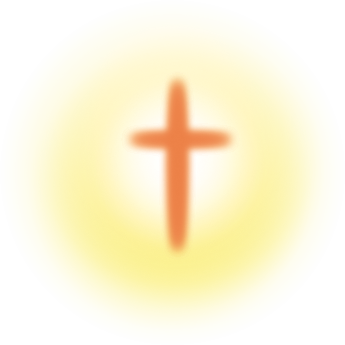 ぎのう　サミット
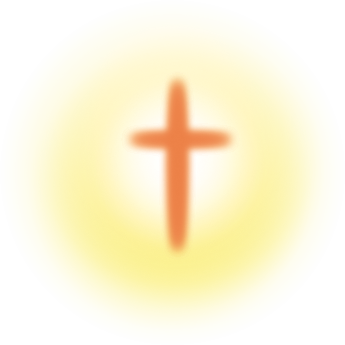 ぶんか　サミット
[Speaker Notes: そうすれば、苦難,問題,学業に勝つ力ができます
このように霊的な頂上、TOPにあがりましょう。
Summitの道を歩みましょう]
えいえんな　ことが　あります
かみさまの
みことば
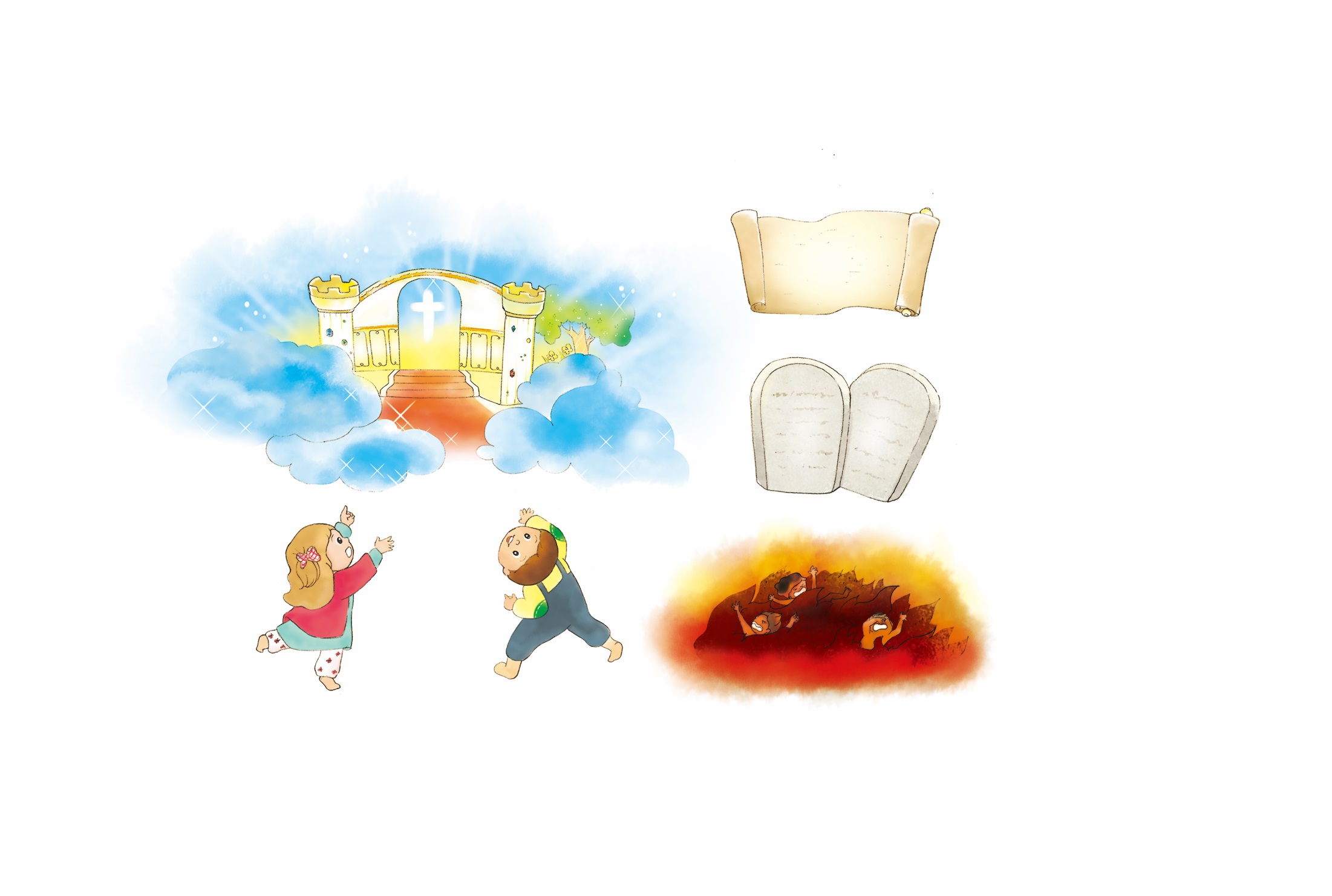 すくい
=てんごく
めつぼう
=じごく
にんげんの
たましい
かみさまの　みことばと　
にんげんの　たましいは　えいえんです
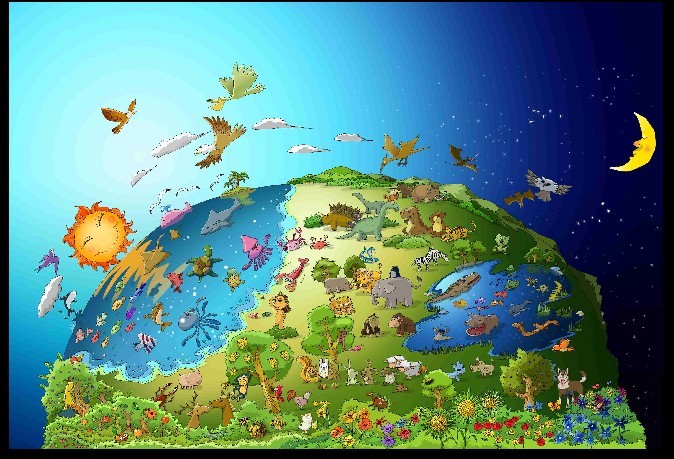 かみさまが　みことばで　
ぜんちを　そうぞうされました
くさは　かれ、
はなは　しぼむ。
だが、わたしたちの
　かみの　ことばは
　えいえんに　たつ。(イザヤ40:8)
かみさまの　みことばと　
にんげんの　たましいは　えいえんです
ことばは　ひととなって　こられました
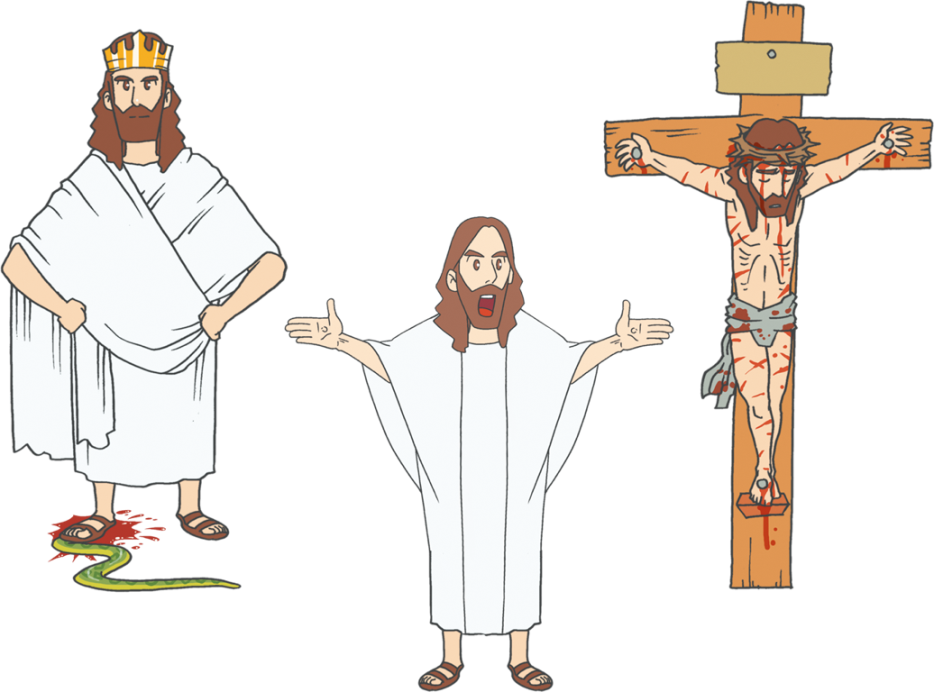 [Speaker Notes: みことばが人となって、キリストがこの地に来られた理由は、私たちのたましいを救うためです]
2. めつぼうも　えいえんです
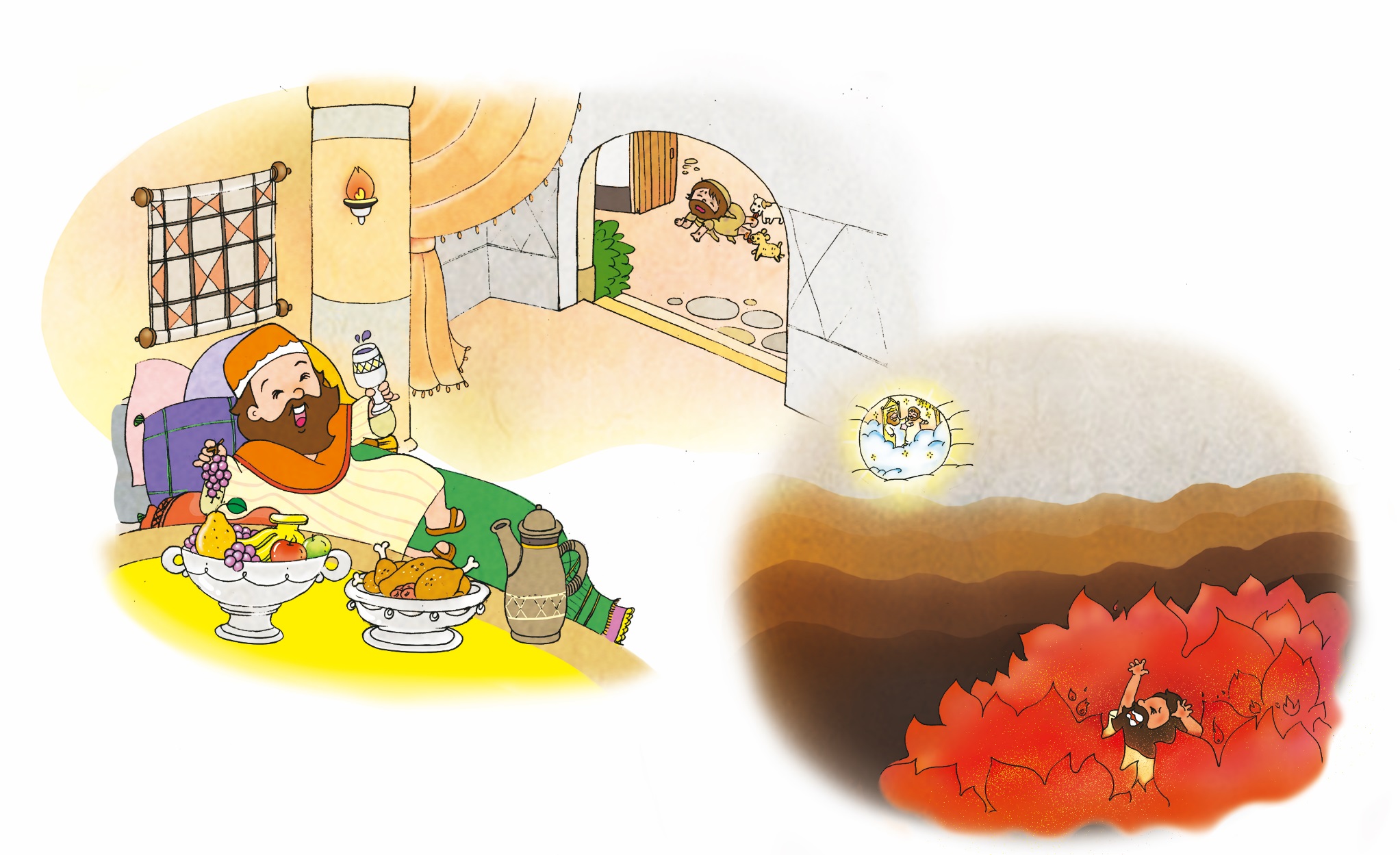 かねもちと　ラザロの　たとえを　とおして　
いわれました
あくまと　その　つかいたちの　ために　そなえられた　えいえんな　ひ　です- じごく
[Speaker Notes: 生きているとき、救われないなら、永遠な地獄に行くようになります]
3. すくいも　えいえんです
でんどう　される　ひとを　
よよに　わたって　ながいあいだ　そなえられました
でんどうしゃの　むくいは　とこしえまで　あります
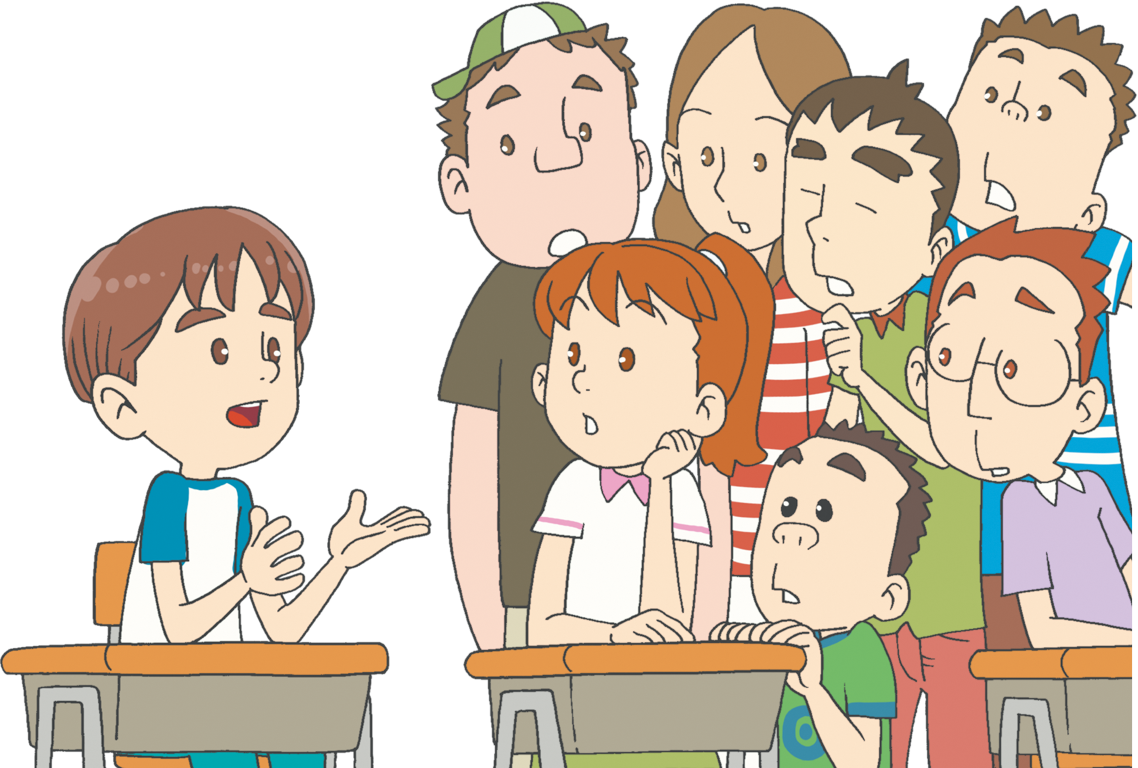 [Speaker Notes: いちど空くられた人は、永遠に滅びません。ですから、伝道の祝福も永遠です]
レムナントが　りかいすべきこと
ふくいん　りかい 
= すべての　もんだいの　かいけつ
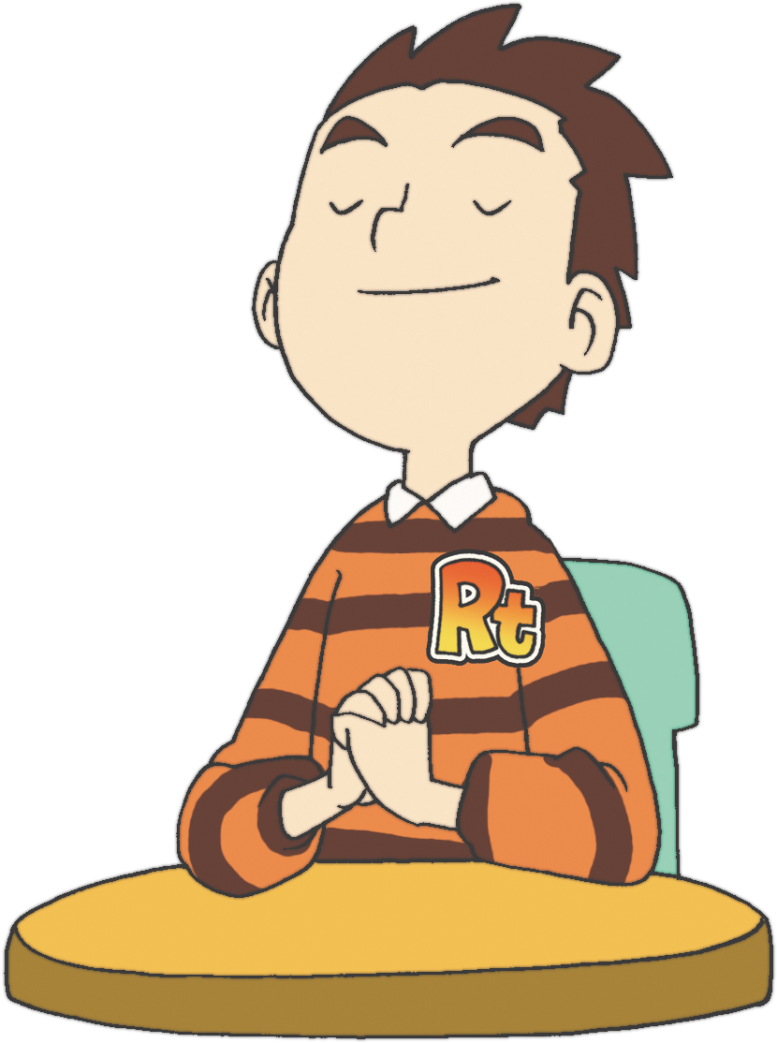 でんどう　りかい 
= すべての　ことの　かいふく
せいかつの　もんだい = かてい